Calculus I for MGMT – Exp. & Log. Functions II and Marginal AnalysisExponential Models
Mathematics for Management
Supplementary Electronic Materials
Exp. & Log. Functions II and
Marginal Analysis
Differentiation of
Exp. & Log. Functions
Exponential Models
Marginal Analysis & Approx. using Increments
Related Rates
Example:Finding optimal holding time
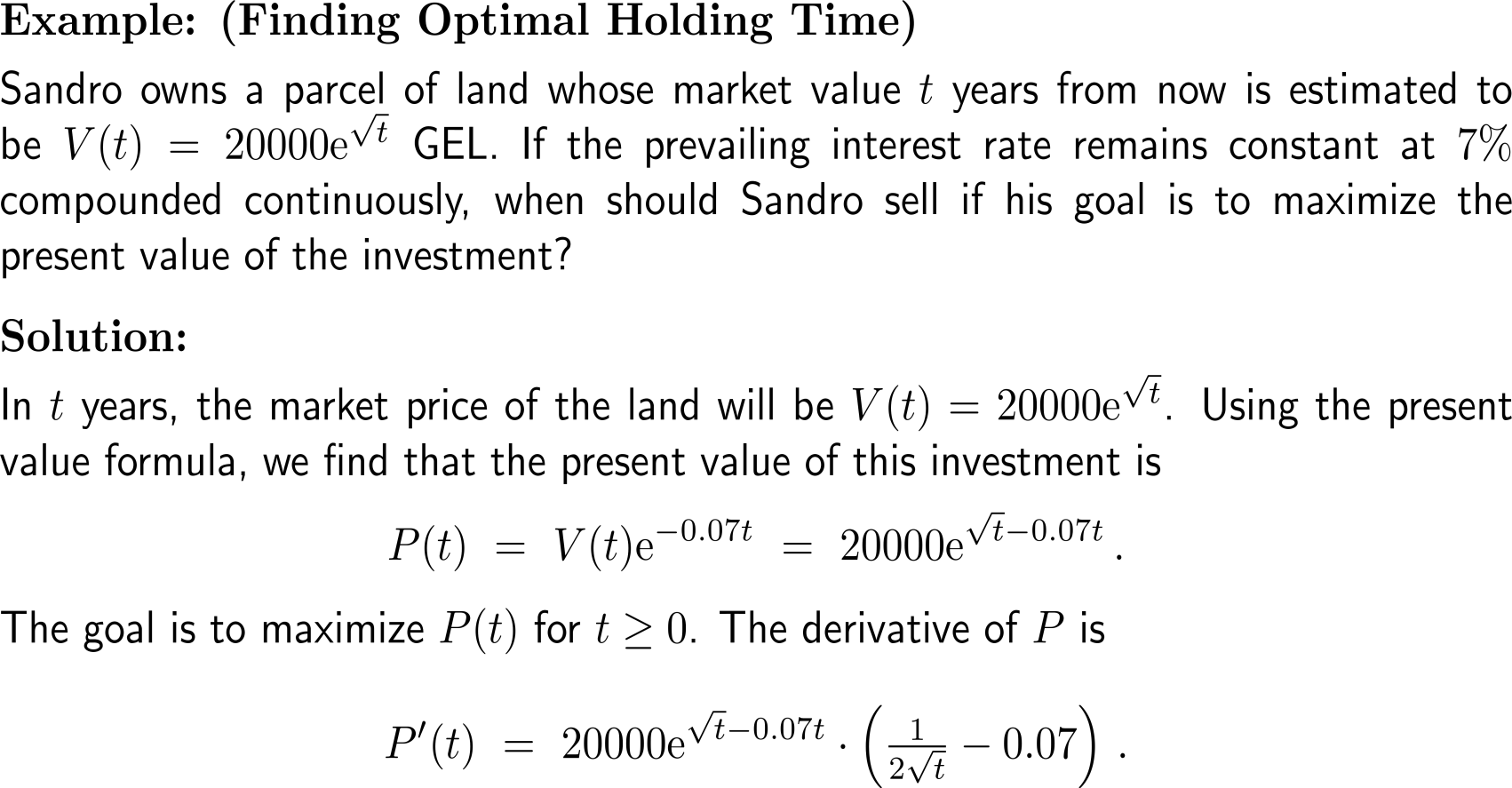 Example:Finding optimal holding time
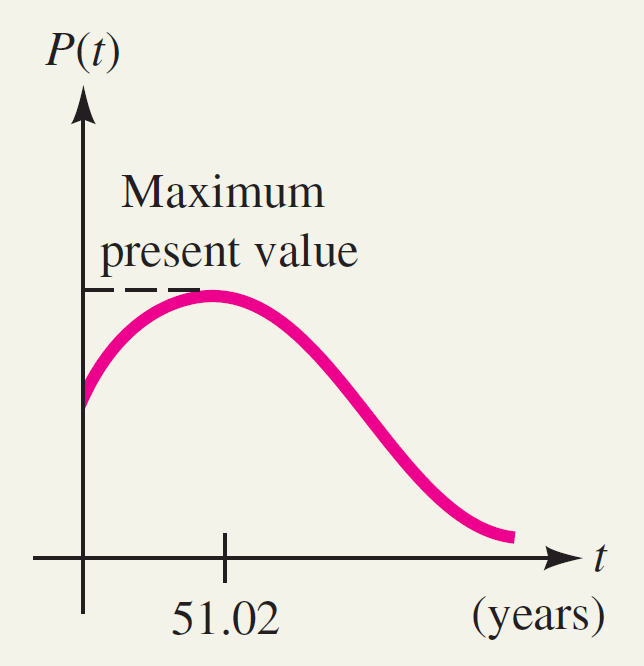 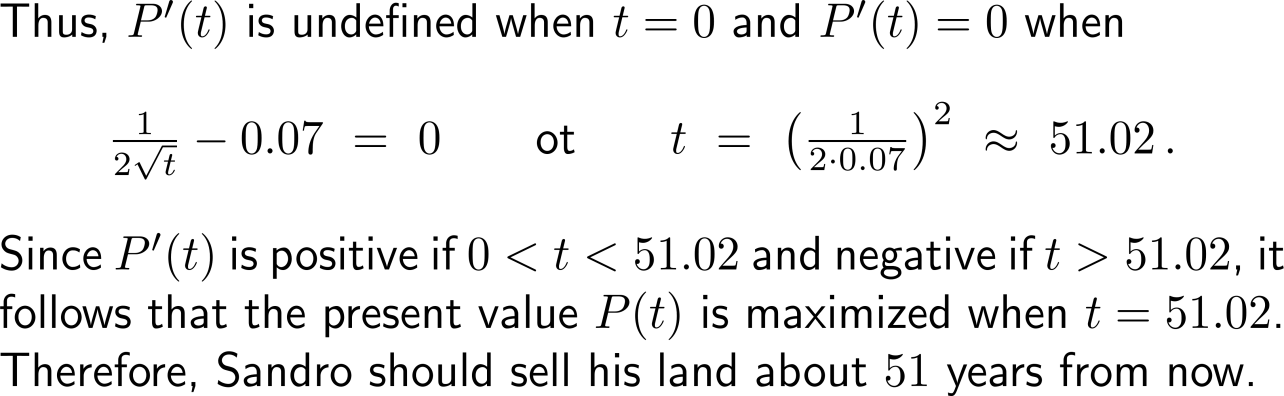 Exponential growth/ decay is characterizes by an increase/ decrease rate that is always proportional to the current value
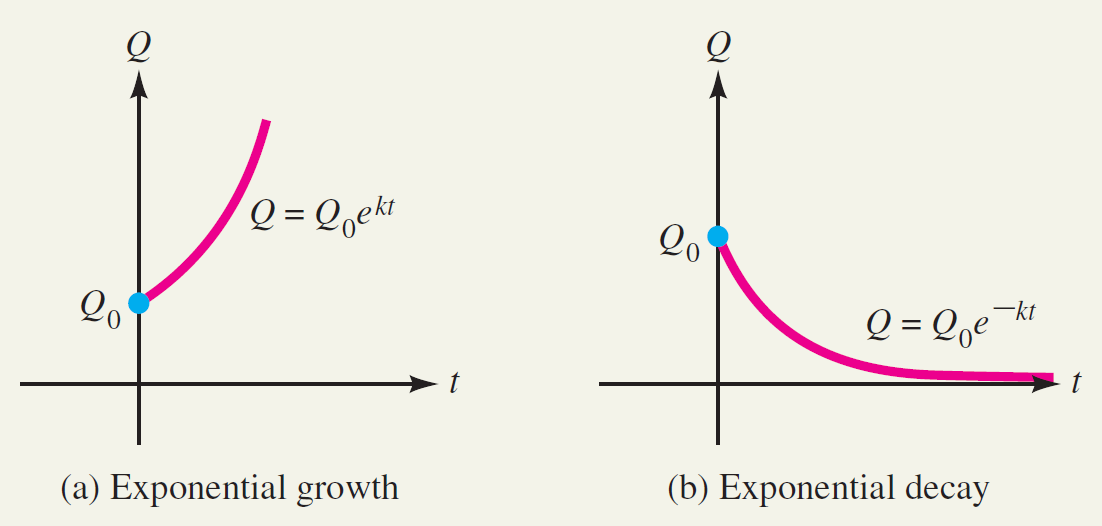 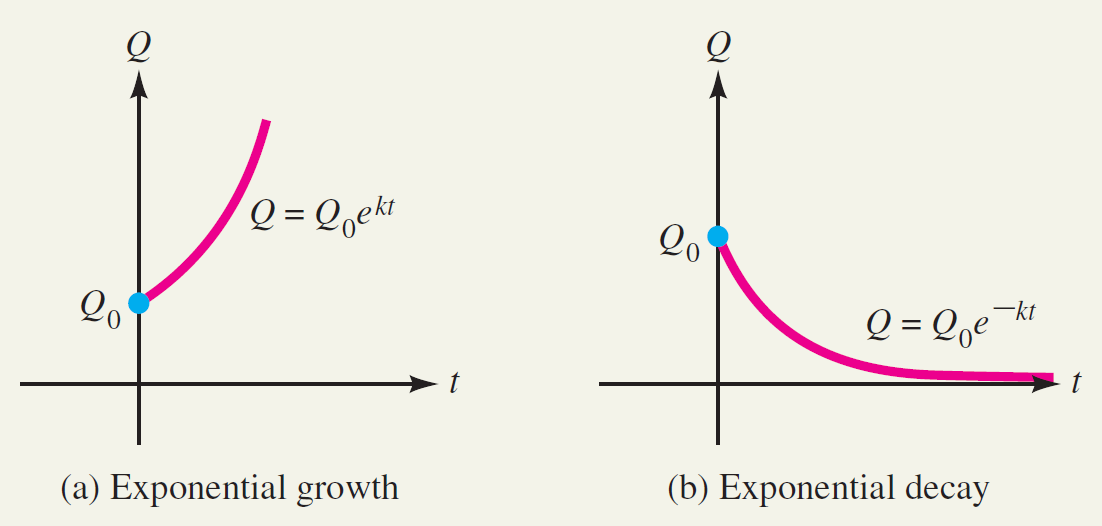 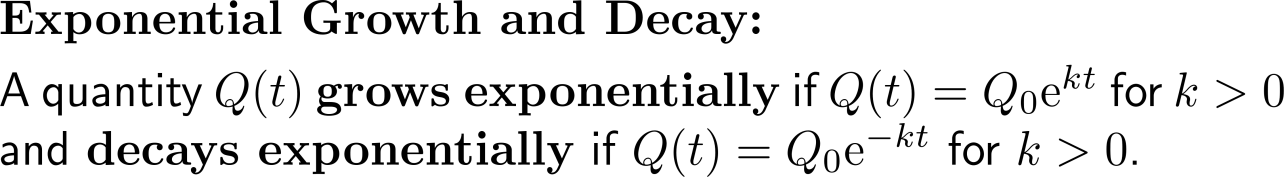 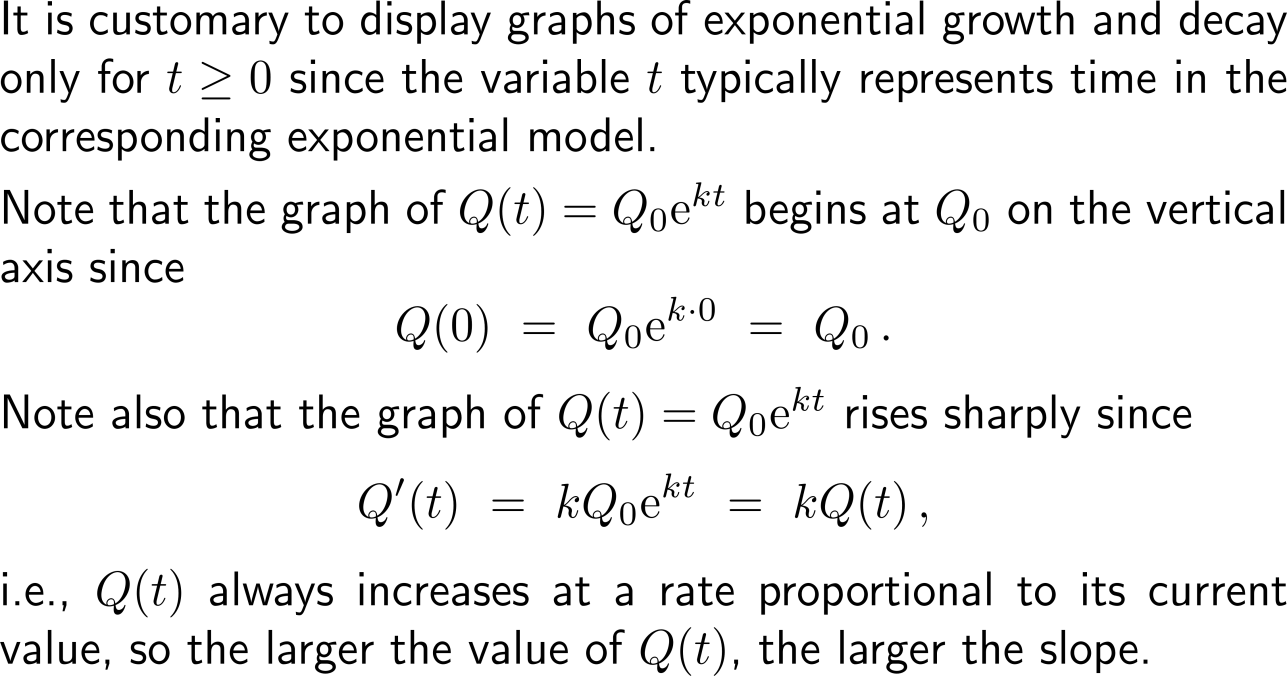 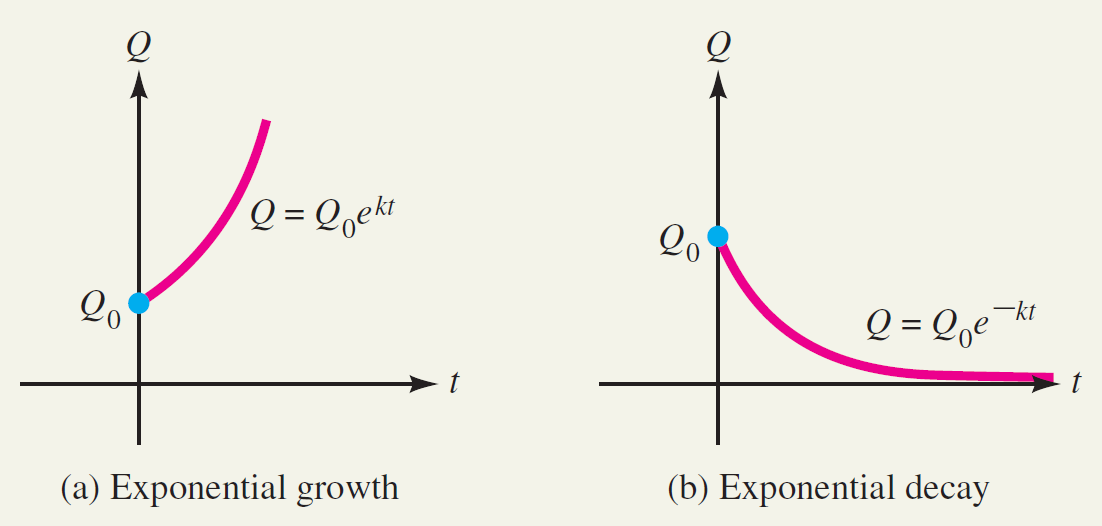 Example:Finding exponential sales rates
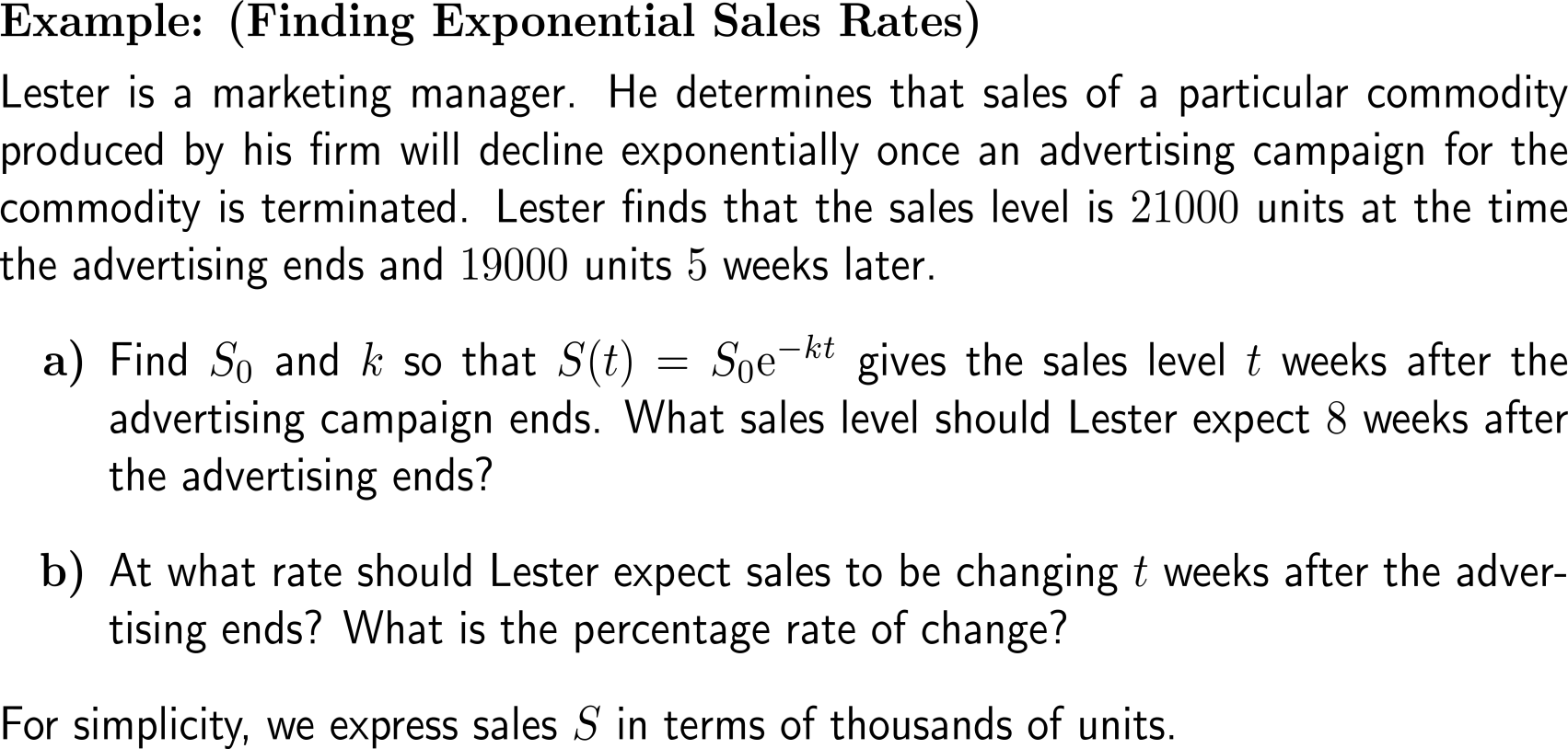 Example:Finding exponential sales rates
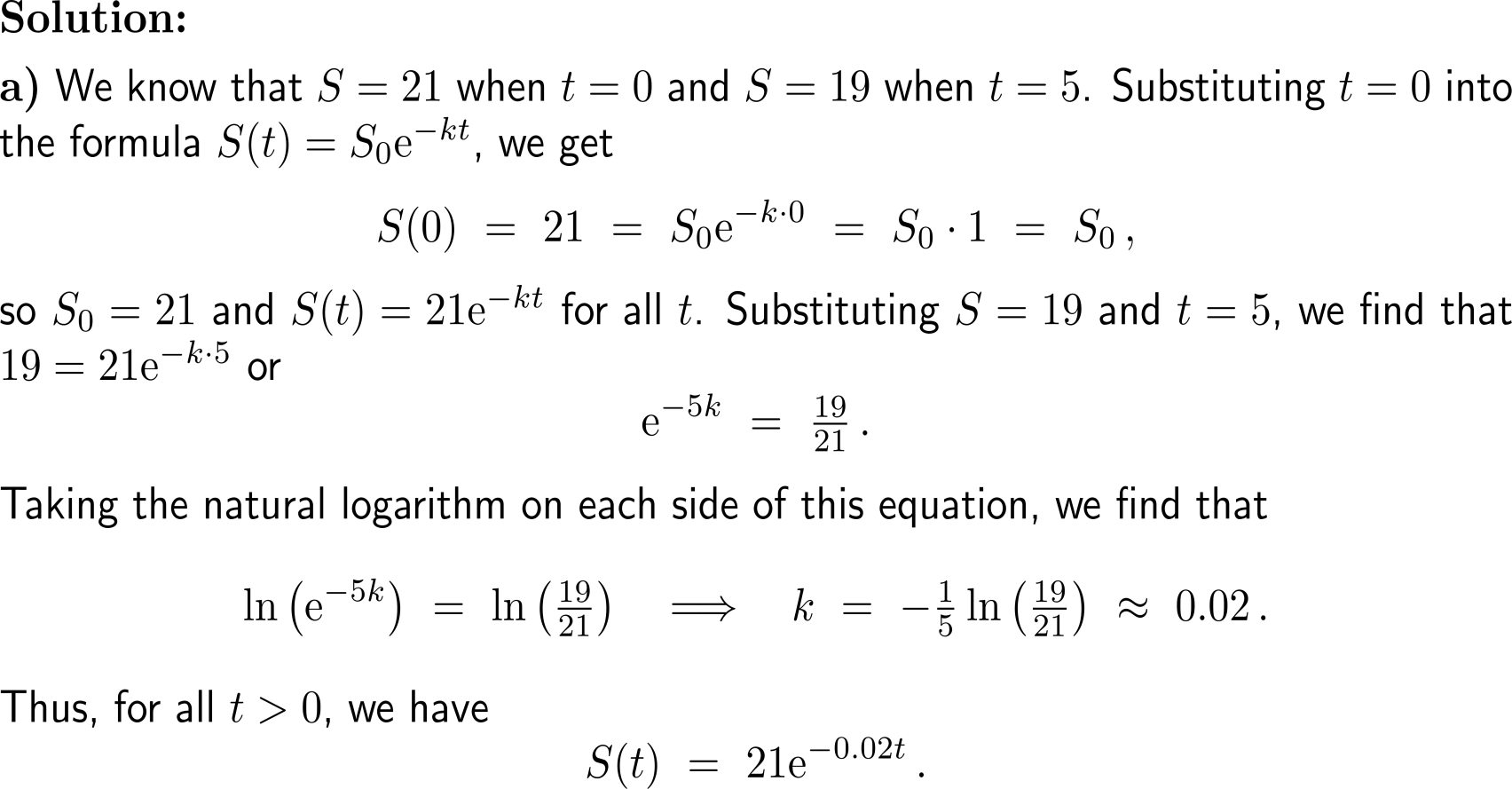 Example:Finding exponential sales rates
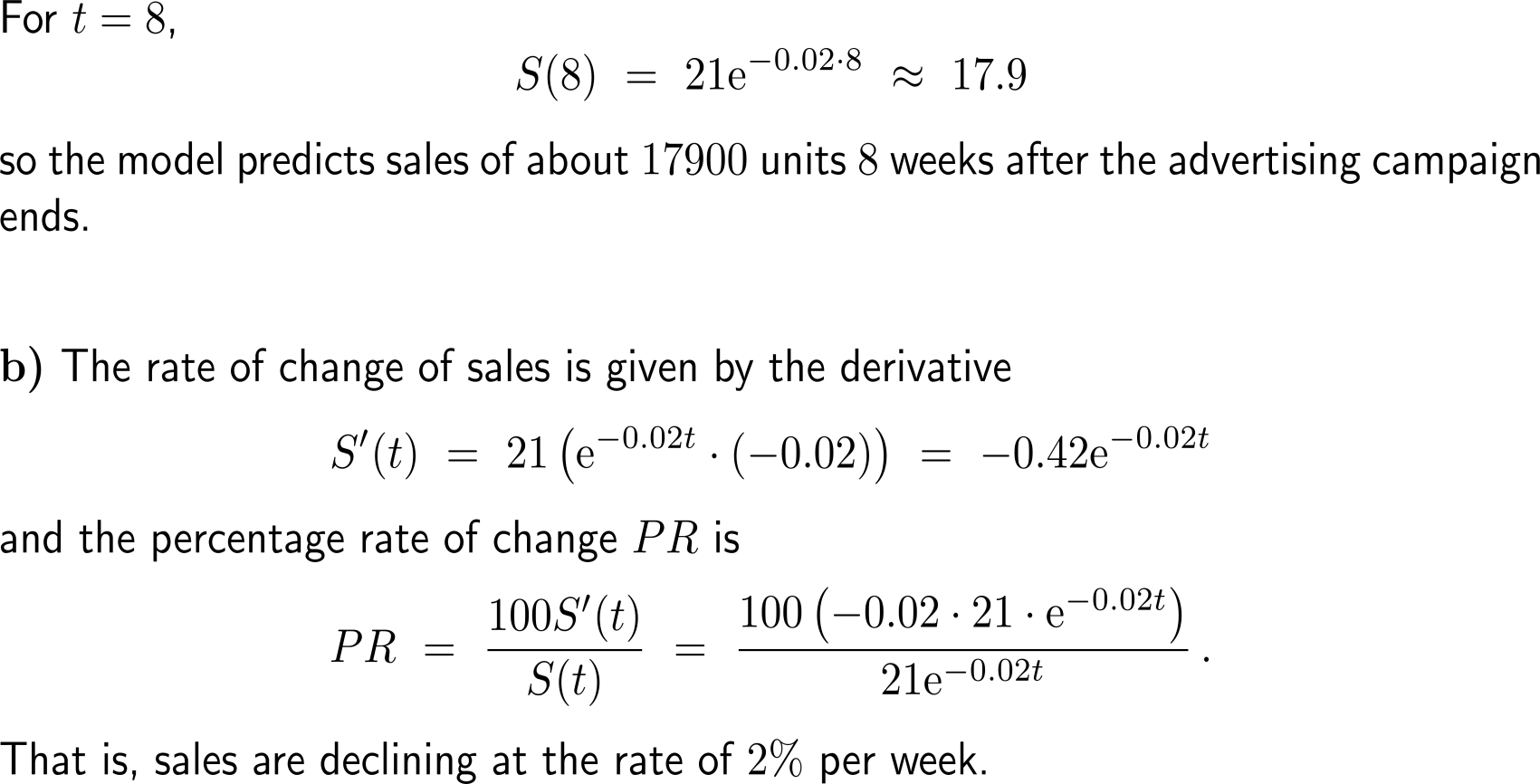 Logistic growth resembles an strictly increasing growth that is bounded by a capacity such that the rate of growth damps with increasing time (1/ 4)
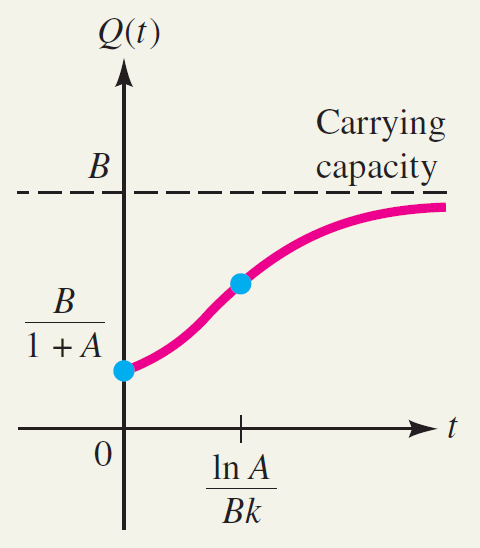 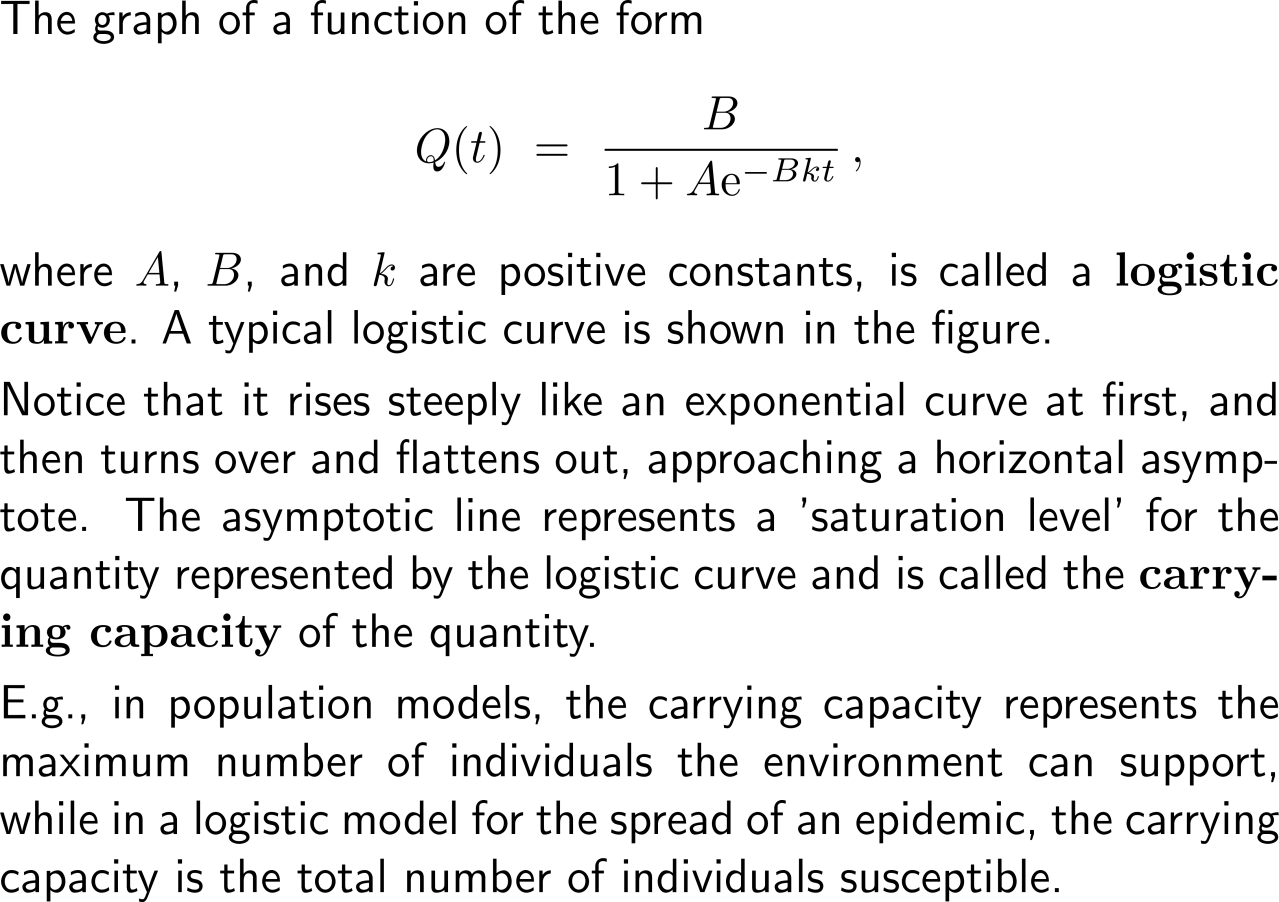 Logistic growth resembles an strictly increasing growth that is bounded by a capacity such that the rate of growth damps with increasing time (2/ 4)
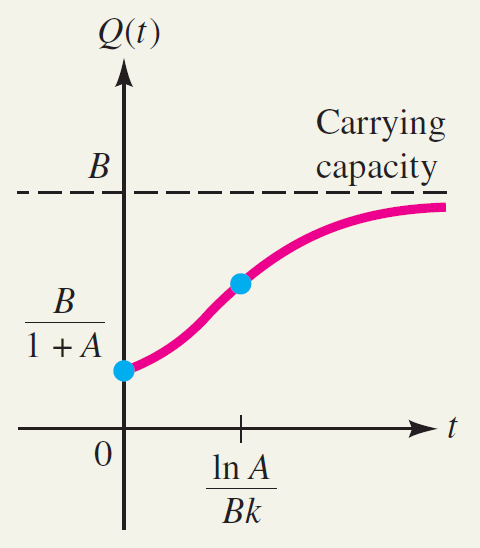 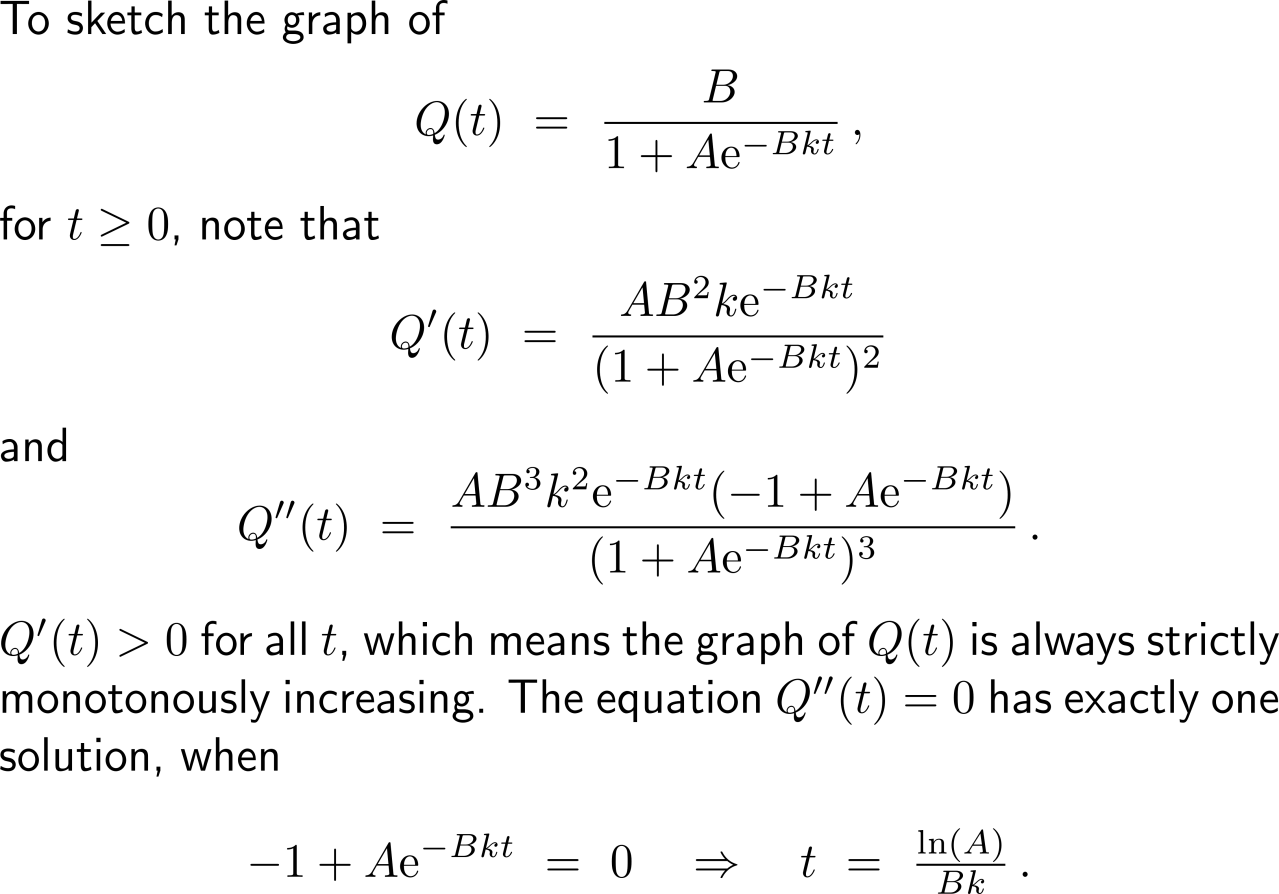 Logistic growth resembles an strictly increasing growth that is bounded by a capacity such that the rate of growth damps with increasing time (3/ 4)
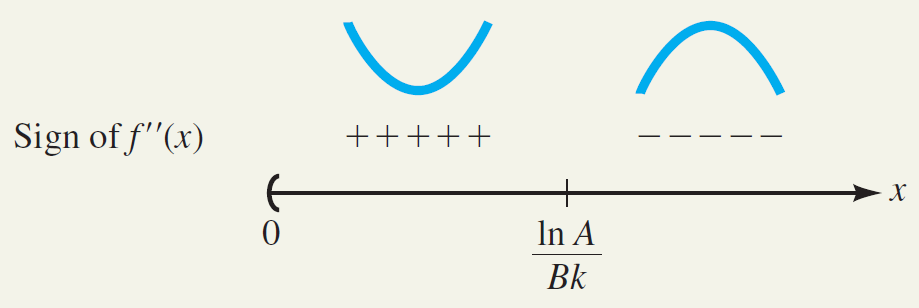 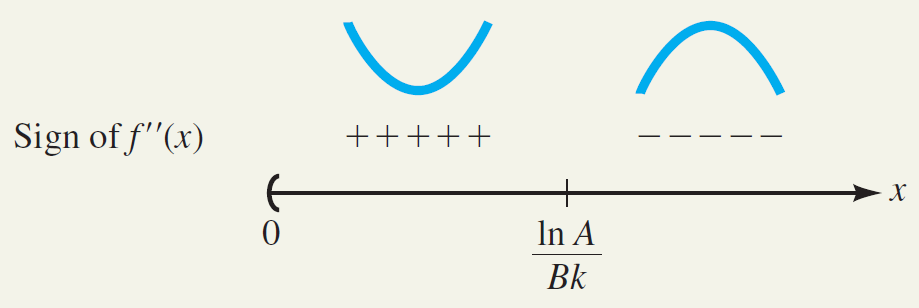 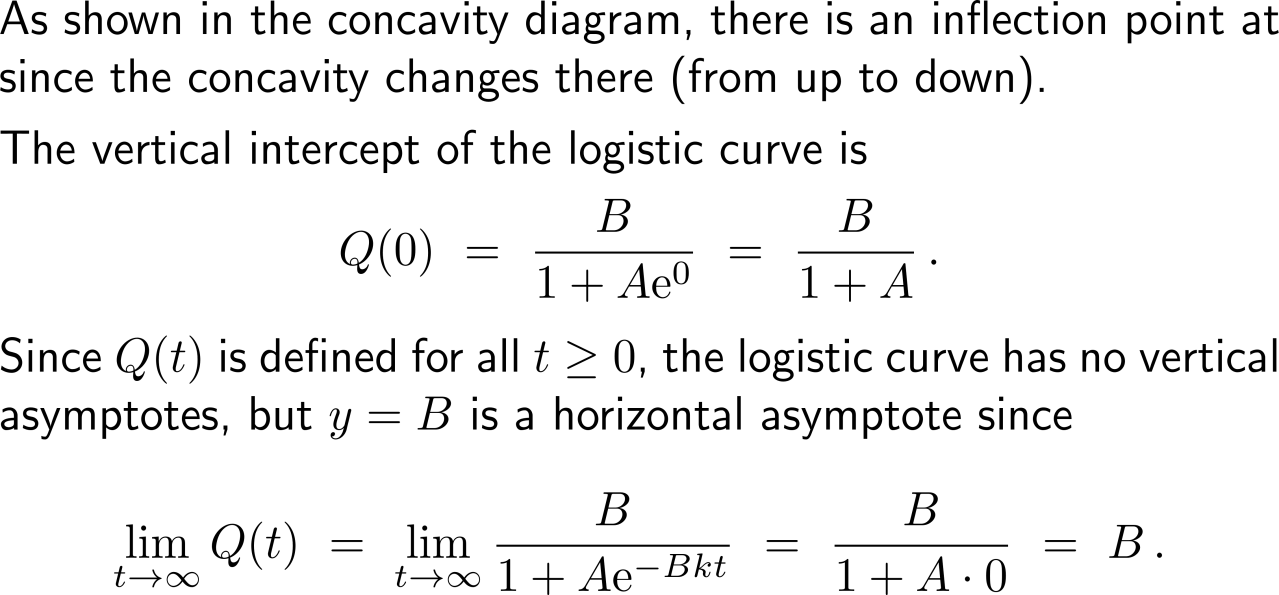 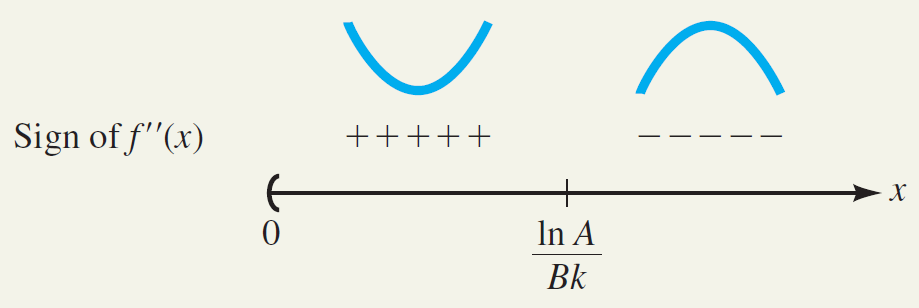 Logistic growth resembles an strictly increasing growth that is bounded by a capacity such that the rate of growth damps with increasing time (4/ 4)
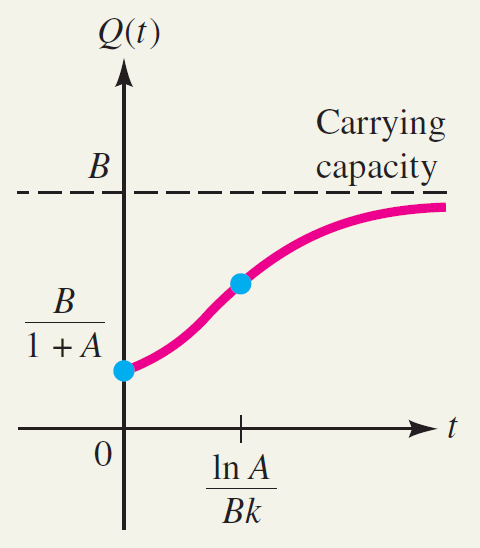 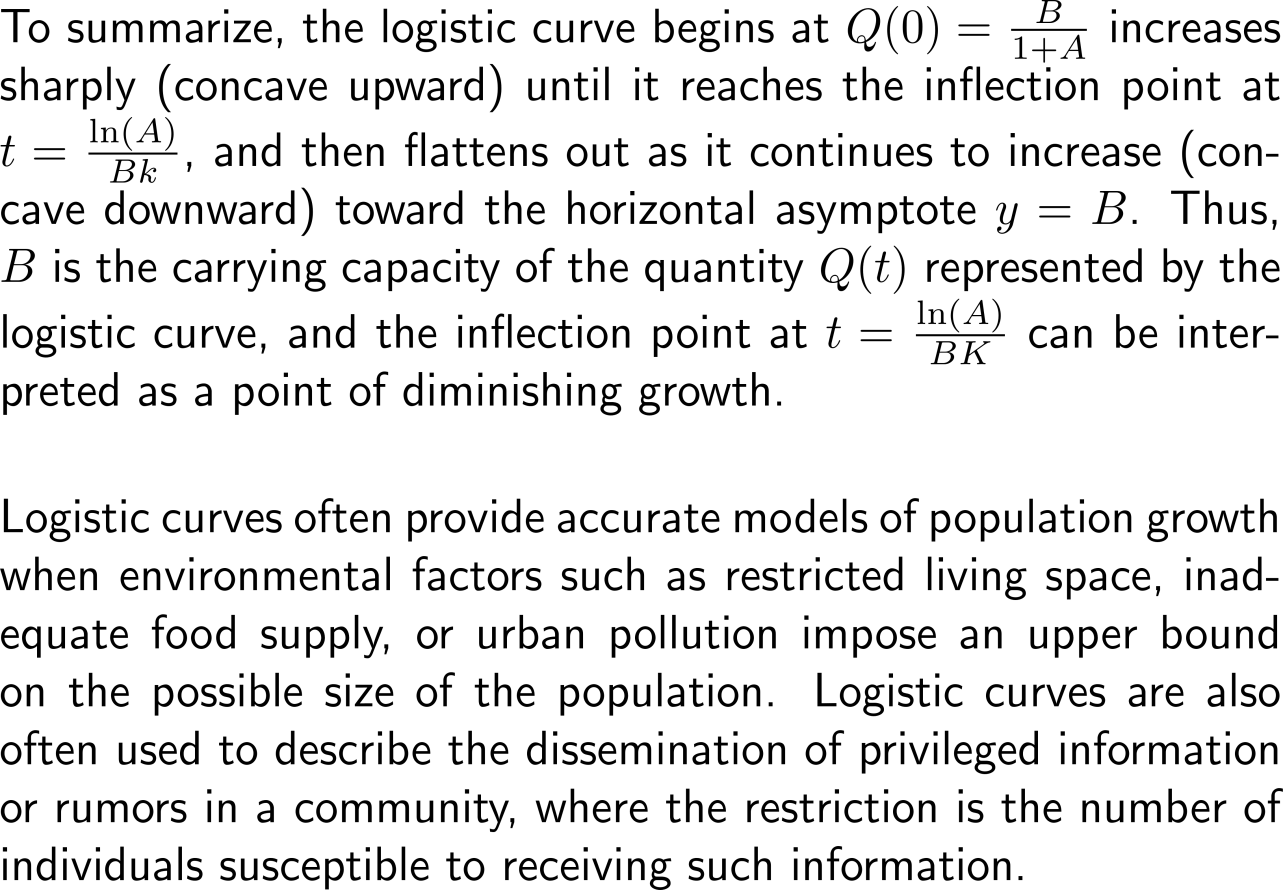 Calculus I for Management